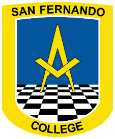 Control y Procesamiento de la Información Contable
San Fernando College   Anexo
Profesor: Daniel Almuna San Martin
EJEMPLOS  PRÁCTICO:
EL 30/06, fecha de cierre contable, la empresa realiza el proedimiento de arqueo encontrandose en poder del cajero los siguientes comprobantes y fondos:
Saldo contable            						 $ 2.100.-
Existencia según recuento: efectivo y cheuqes comunes  $ 4.000.-
Comprobantes en poder del cajero:
          Duplicados de recibos del nº 98 al 145 po		 $ 4.000.-
          Comprobante por gastos de combustible al contado$ 2.000.-
Se pide: Acta de arqueo, ajustes por cierre de ejercicio y composición final del saldo de caja.
Solución:
Fondos sujetos al arqueo (FSA)
Saldo contable			$ 2.100
Comprob. De Ingresos de caja
Duplicado de recibos		$ 4.000
Comprob. De egresos de caja
Comprobantes de gastos		$ 2.000
Total   FSA                     		$ 4.100
                           Diferencia      	$.   100    FALTANTE    
                            Total               	$ 4.000
Fondos Arqueados.  (FA)
Efectivo			$ 4.000
Cheuqes de terceros		$.       0
Total.              FA                	$ 4.000
Ajustes
-          -----------------------x------------------------------
           Caja			4.000
             Deudores por Ventas     4.000
-----------------------x---------------------------
Gastos Generales   1.681
Iva Compras               319
            Caja                                    2.000
----------------------x---------------------------
Faltante de caja.      100
           Caja                                        100
Verificación
Caja
       ----------------------------------------
Saldo anterior. 2.100.  
                          4.000       2.000
                                              100
----------------------------------------------
                            6.100.     2.100

Saldo deudor. $ 4.000
El Saldo de caja coincide con los Fondos. Arqueados
EJERCICIO A DESARROLLAR POR EL ALUMNO:
EL 30/06, fecha de cierre contable, la empresa realiza el proedimiento de arqueo encontrandose en poder del cajero los siguientes comprobantes y fondos:
Saldo contable            						 $ 4.200.-
Existencia según recuento: efectivo  				 $ 6.000.-
Comprobantes en poder del cajero:
          Duplicados de recibos del nº 01 al 15 po		 $ 6.000.-
          Comprobante por gastos de combustible al contado$ 4.000.-
Se pide: Acta de arqueo, ajustes por cierre de ejercicio y composición final del saldo de caja.
daniel.almuna@hotmail.com
Para cualquier consulta sobre el ejercicio planteado, asi llegaremos a clases con conocimientos contables más claros.